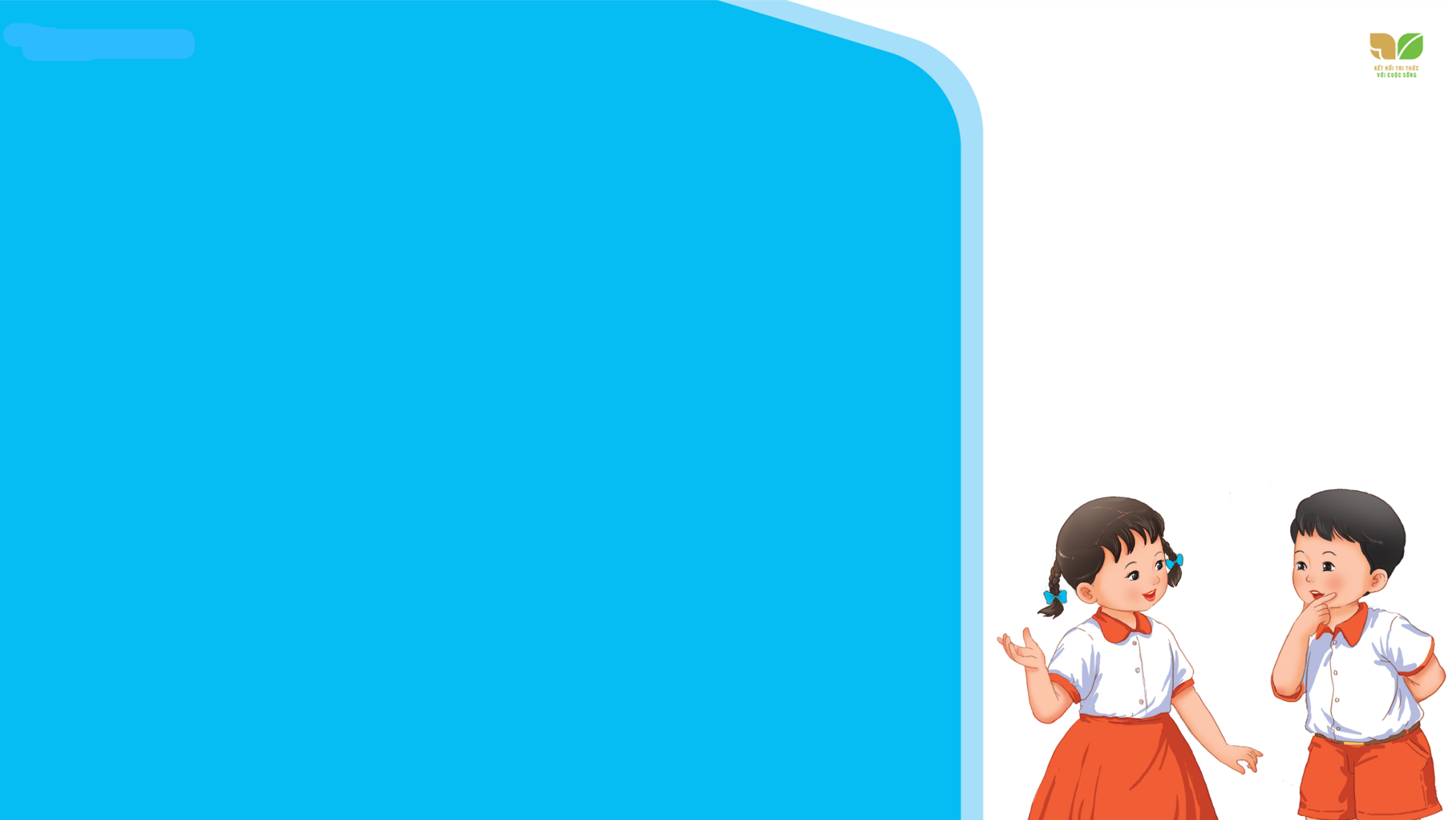 TIẾNG VIỆT 2
[Speaker Notes: Tác giả bộ ppt Toán + TV2: Phan Thị Linh – Đà Nẵng
Sđt lh: 0916.604.268
+ Zalo: 0916.604.268
+ Facebook cá nhân: https://www.facebook.com/nhilinh.phan/
+ Nhóm chia sẻ tài liệu: https://www.facebook.com/groups/443096903751589
Hãy liên hệ chính chủ sản phẩm để được hỗ trợ và đồng hành trong suốt năm học nhé!]
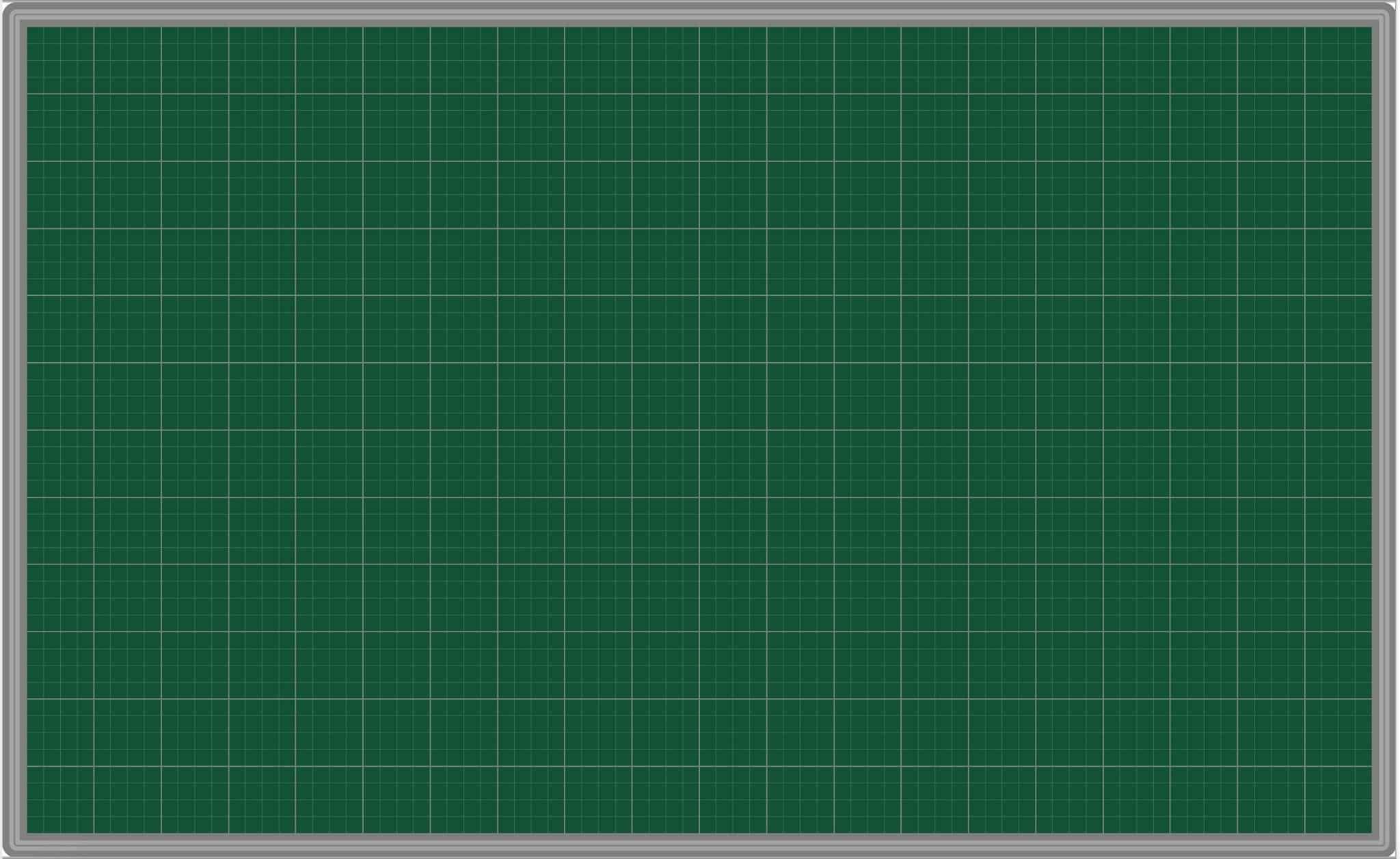 Thứ hai ngày 4 – 4 - 2022
Tiếng Việt
Đọc: Cảm ơn anh hà mã .
Toán
Phép cộng (có nhớ) trong phạm vi 1000 (Tiết 1)
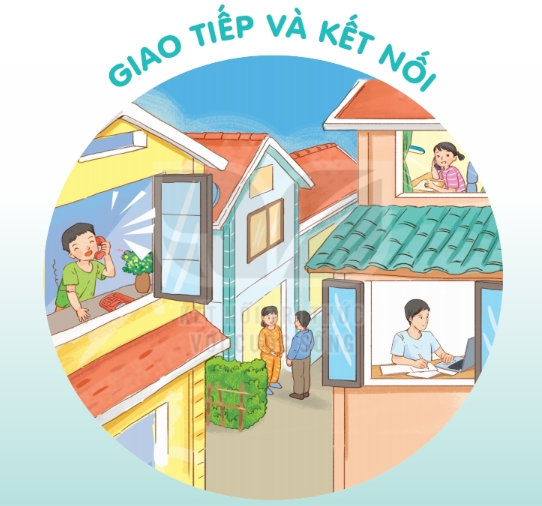 KHỞI ĐỘNG: MẶT CẢM XÚC MAY MẮN
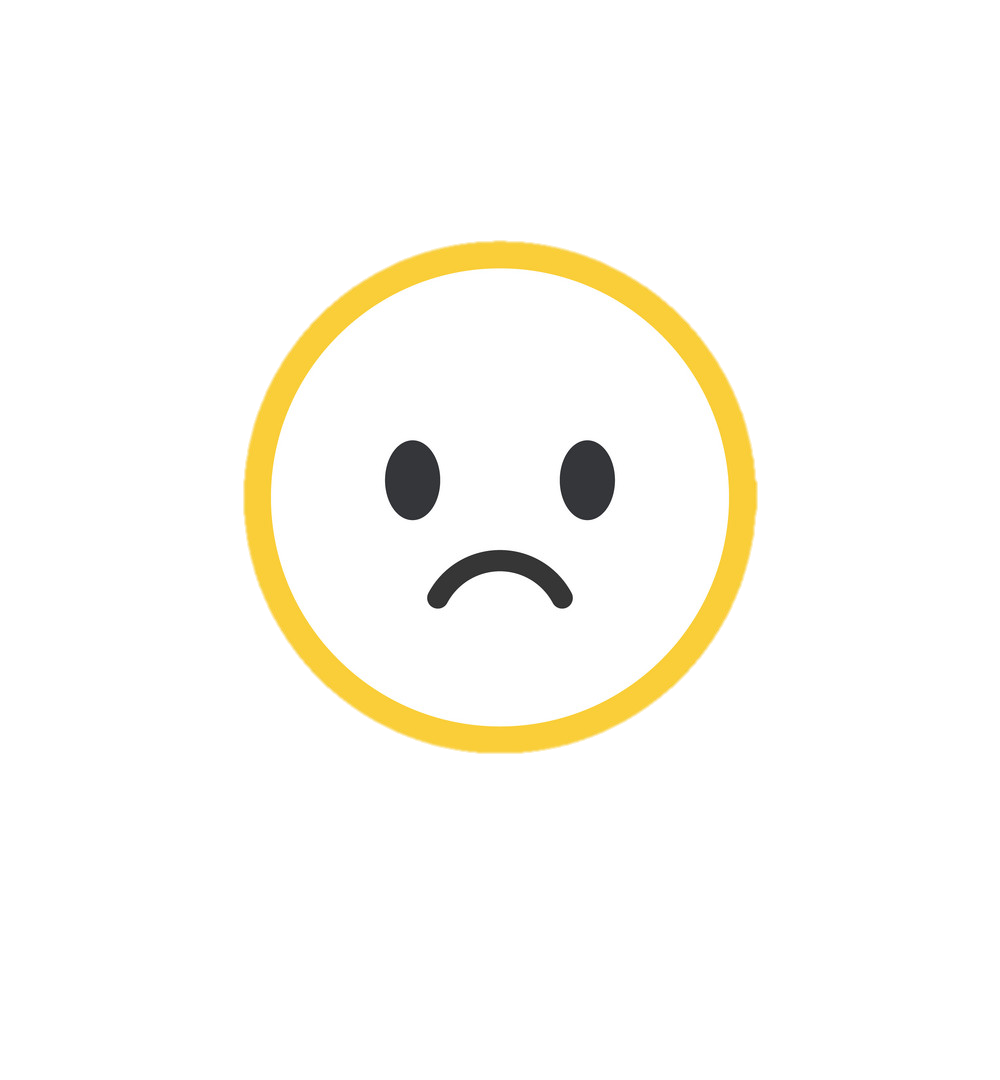 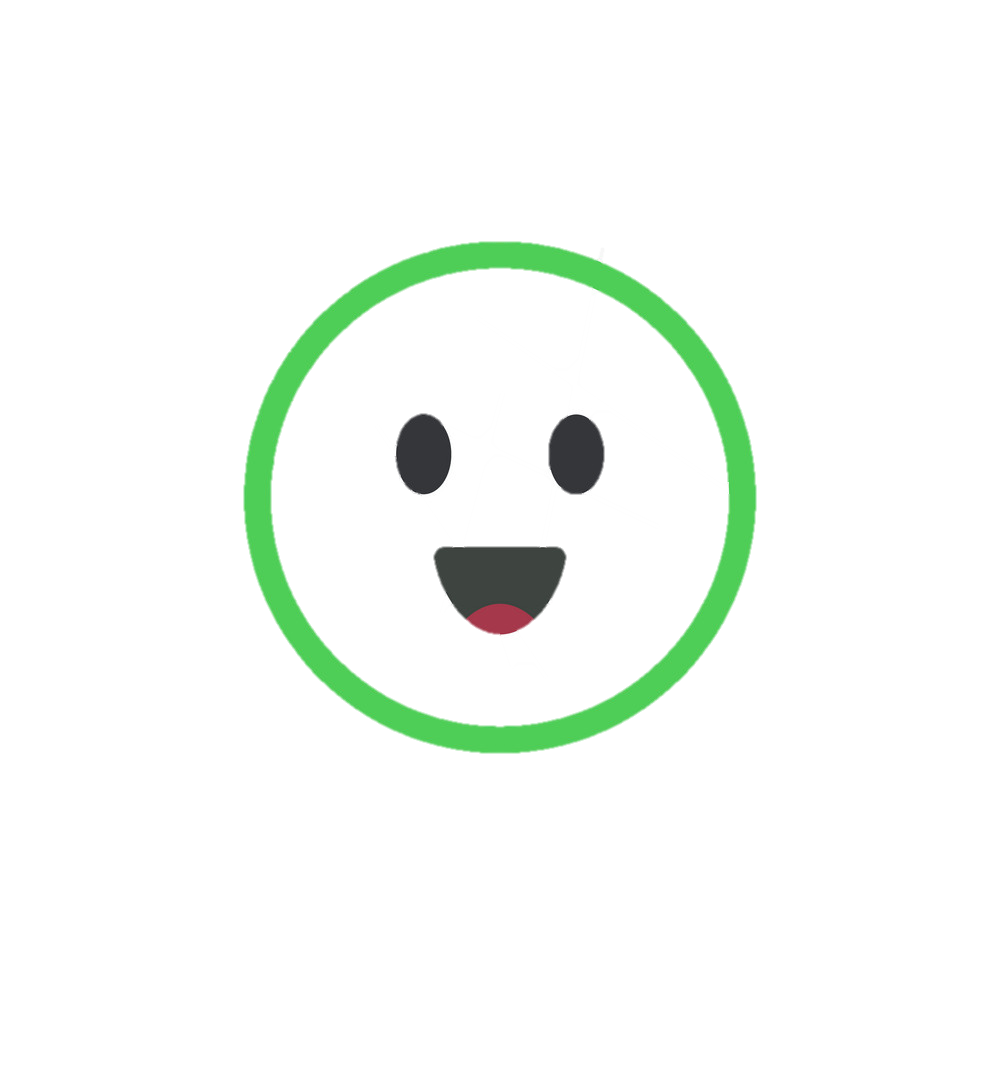 Đọc lại đoạn 1 bài đọc Thư viện biết đi và trả lời câu hỏi bất kì của giáo viên.
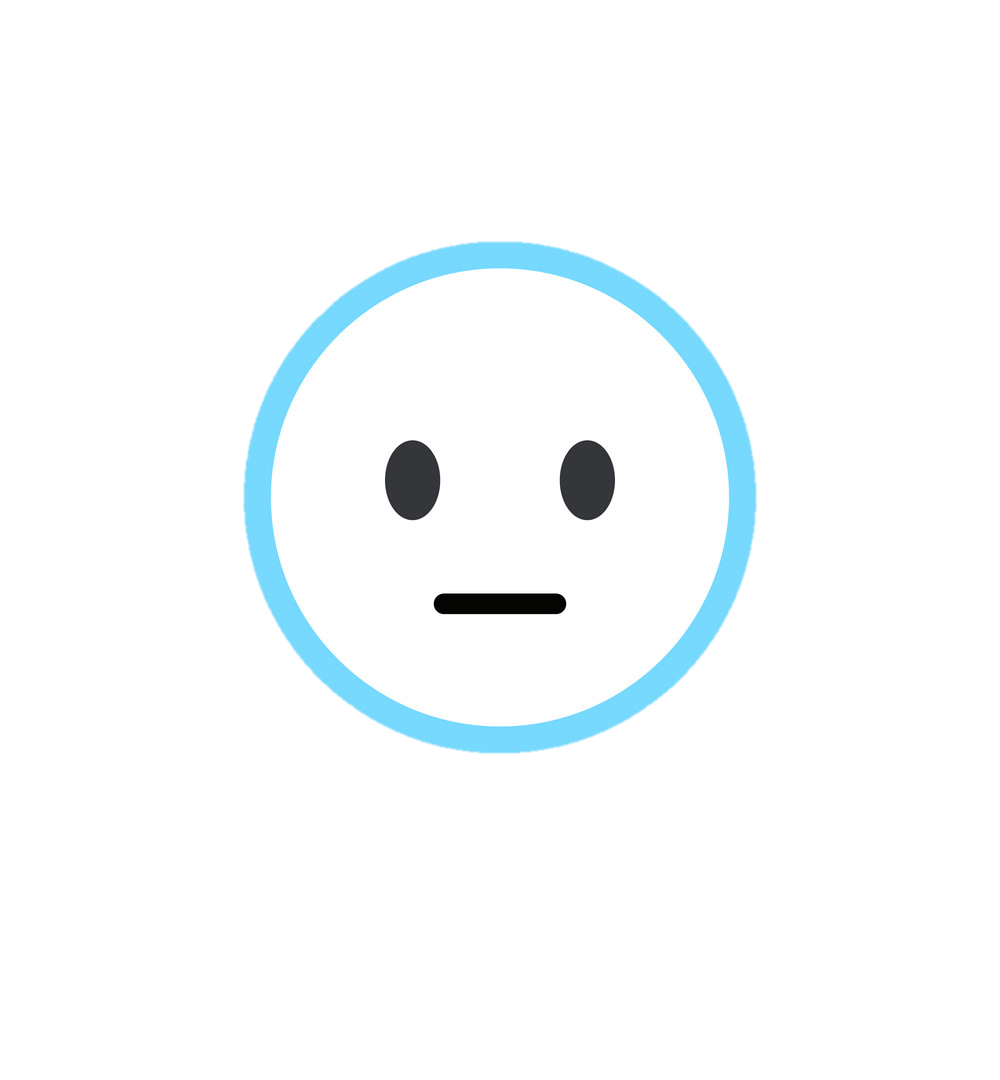 Tớ là mặt cảm xúc may mắn. Chúc mừng bạn đã nhận được một phần quà.
Kể tên một thư viện xuất hiện trong bài đọc trước.
Thứ hai ngày 4 tháng 3 năm 2022
Bài 19: CẢM ƠN ANH HÀ MÃ
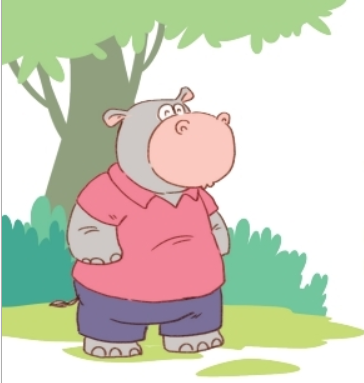 S/84
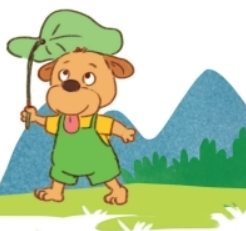 [Speaker Notes: Tác giả bộ ppt Toán + TV2: Phan Thị Linh – Đà Nẵng
Sđt lh: 0916.604.268
+ Zalo: 0916.604.268
+ Facebook cá nhân: https://www.facebook.com/nhilinh.phan/
+ Nhóm chia sẻ tài liệu: https://www.facebook.com/groups/443096903751589
Hãy liên hệ chính chủ sản phẩm để được hỗ trợ và đồng hành trong suốt năm học nhé!]
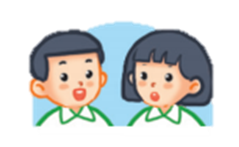 Em nói lời đáp thế nào trong những tình huống sau?
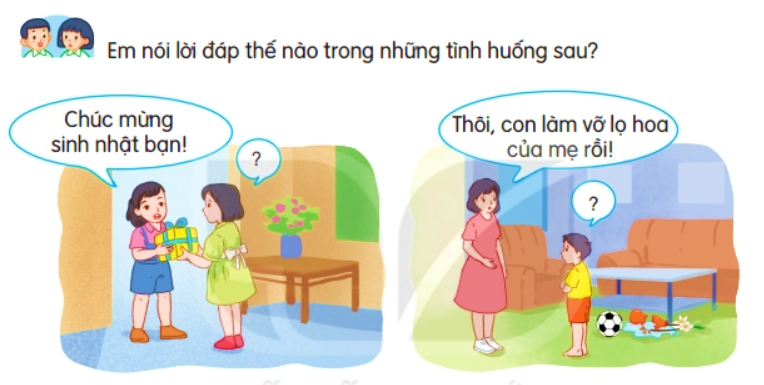 [Speaker Notes: Tác giả bộ ppt Toán + TV2: Phan Thị Linh – Đà Nẵng
Sđt lh: 0916.604.268
+ Zalo: 0916.604.268
+ Facebook cá nhân: https://www.facebook.com/nhilinh.phan/
+ Nhóm chia sẻ tài liệu: https://www.facebook.com/groups/443096903751589
Hãy liên hệ chính chủ sản phẩm để được hỗ trợ và đồng hành trong suốt năm học nhé!]
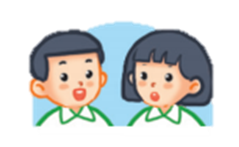 Em nói lời đáp thế nào trong những tình huống sau?
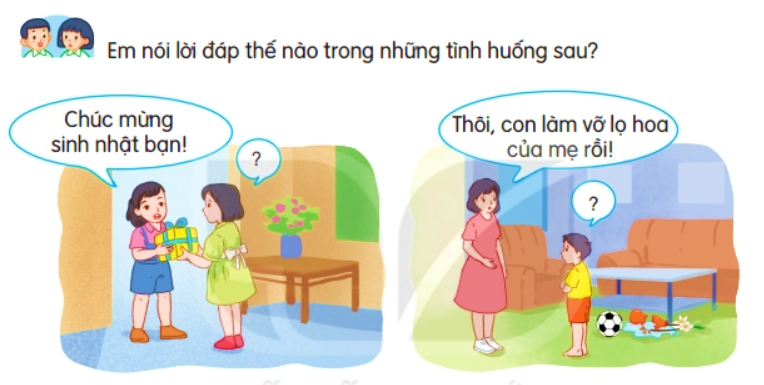 [Speaker Notes: Tác giả bộ ppt Toán + TV2: Phan Thị Linh – Đà Nẵng
Sđt lh: 0916.604.268
+ Zalo: 0916.604.268
+ Facebook cá nhân: https://www.facebook.com/nhilinh.phan/
+ Nhóm chia sẻ tài liệu: https://www.facebook.com/groups/443096903751589
Hãy liên hệ chính chủ sản phẩm để được hỗ trợ và đồng hành trong suốt năm học nhé!]
CẢM ƠN ANH HÀ MÃ
Dê rủ cún vào rừng chơi, khi quay về thì bị lạc đường. Gặp cô hươu, dê hỏi:
	- Cô kia, về làng đi lối nào?
	- Không biết. – Hươu lắc dầu, bỏ đi.
	Đi tiếp, tới một con sông, thấy anh hà mã, dê nói to:
	- Bọn tôi muốn về làng, hãy đưa bọn tôi qua sông!
	Hà mã phật ý, định bỏ đi. Thấy vậy, cún nói:
	- Chào anh hà mã, anh giúp bọn em qua sông được không ạ?
	- Được chứ! Em ngoan quá! – Hà mã vui vẻ nói.
	- Cảm ơn anh! – Cún đáp rồi quay sang nói nhỏ với dê:
	- Cậu quên lời cô dặn rồi à? Muốn ai đó giúp, phải hỏi một cách lịch sự, còn khi họ giúp mình, phải nói “cảm ơn”!
	Dê con hơi xấu hổ. Sang bên kia sông, dê nói với hà mã:
	- Cảm ơn anh đã giúp. Em biết mình sai rồi. Em xin lỗi anh ạ!
	Hà mã mỉm cười:
	- Em biết lỗi là tốt rồi. Giờ các em cứ đi theo đường này là về làng thôi.
(Theo Cùng con rèn thói quen tốt)
1
2
3
[Speaker Notes: ĐỌc mẫu
Tìm từ khó đọc]
cô hươu
xấu hổ
sang
sông
xin lỗi
CẢM ƠN ANH HÀ MÃ
CẢM ƠN ANH HÀ MÃ
Đọc nối tiếp
Dê rủ cún vào rừng chơi, khi quay về thì bị lạc đường. Gặp cô hươu, dê hỏi:
	- Cô kia, về làng đi lối nào?
	- Không biết. – Hươu lắc dầu, bỏ đi.
	Đi tiếp, tới một con sông, thấy anh hà mã, dê nói to:
	- Bọn tôi muốn về làng, hãy đưa bọn tôi qua sông!
	Hà mã phật ý, định bỏ đi. Thấy vậy, cún nói:
	- Chào anh hà mã, anh giúp bọn em qua sông được không ạ?
	- Được chứ! Em ngoan quá! – Hà mã vui vẻ nói.
	- Cảm ơn anh! – Cún đáp rồi quay sang nói nhỏ với dê:
	- Cậu quên lời cô dặn rồi à? Muốn ai đó giúp, phải hỏi một cách lịch sự, còn khi họ giúp mình, phải nói “cảm ơn”!
	Dê con xấu hổ. Sang bên kia sông, dê nói với hà mã:
	- Cảm ơn anh đã giúp. Em biết mình sai rồi. Em xin lỗi anh ạ!
	Hà mã mỉm cười:
	- Em biết lỗi là tốt rồi. Giờ các em cứ đi theo đường này là về làng thôi.
(Theo Cùng con rèn thói quen tốt)
Dê rủ cún vào rừng chơi, khi quay về thì bị lạc đường. Gặp cô hươu, dê hỏi:
	- Cô kia, về làng đi lối nào?
	- Không biết. – Hươu lắc dầu, bỏ đi.
	Đi tiếp, tới một con sông, thấy anh hà mã, dê nói to:
	- Bọn tôi muốn về làng, hãy đưa bọn tôi qua sông!
	Hà mã phật ý, định bỏ đi. Thấy vậy, cún nói:
	- Chào anh hà mã, anh giúp bọn em qua sông được không ạ?
	- Được chứ! Em ngoan quá! – Hà mã vui vẻ nói.
	- Cảm ơn anh! – Cún đáp rồi quay sang nói nhỏ với dê:
	- Cậu quên lời cô dặn rồi à? Muốn ai đó giúp, phải hỏi một cách lịch sự, còn khi họ giúp mình, phải nói “cảm ơn”!
	Dê con xấu hổ. Sang bên kia sông, dê nói với hà mã:
	- Cảm ơn anh đã giúp. Em biết mình sai rồi. Em xin lỗi anh ạ!
	Hà mã mỉm cười:
	- Em biết lỗi là tốt rồi. Giờ các em cứ đi theo đường này là về làng thôi.
(Theo Cùng con rèn thói quen tốt)
1
2
3
[Speaker Notes: ĐỌc nối tiếp]
CẢM ƠN ANH HÀ MÃ
Tìm từ khó hiểu 
trong bài+ câu dài
Dê rủ cún vào rừng chơi, khi quay về thì bị lạc đường. Gặp cô hươu, dê rủ:
	- Cô kia, về làng đi lối nào?
	- Không biết. – Hươu lắc dầu, bỏ đi
1
Dê rủ cún vào rừng chơi, khi quay về thì bị lạc đường.
[Speaker Notes: ĐỌc mẫu
Tìm từ khó đọc]
CẢM ƠN ANH HÀ MÃ
Tìm từ khó hiểu 
trong bài + Câu dài
Đi tiếp, tới một con sông, thấy anh hà mã, dê nói to:
	- Bọn tôi muốn về làng, hãy đưa bọn tôi qua sông!
	Hà mã phật ý, định bỏ đi. Thấy vậy, cún nói:
	- Chào anh hà mã, anh giúp bọn em qua sông được không ạ?
	- Được chứ! Em ngoan quá! – Hà mã vui vẻ nói.
	- Cảm ơn anh! – Cún đáp rồi quay sang nói nhỏ với dê:
	- Cậu quên lời cô dặn rồi à? Muốn ai đó giúp, phải hỏi một cách lịch sự, còn khi họ giúp mình, phải nói “cảm ơn”!
2
[Speaker Notes: ĐỌc mẫu
Tìm từ khó đọc]
Phật ý:
không hài lòng.
lễ phép.
Lịch sự (nghĩa trong bài):
[Speaker Notes: GV giải thích thêm từ “trìu mến”: nhìn với ánh mắt yêu thương tha thiết]
CẢM ƠN ANH HÀ MÃ
Tìm từ khó hiểu 
trong bài
Dê con xấu hổ. Sang bên kia sông, dê nói với hà mã:
	- Cảm ơn anh đã giúp. Em biết mình sai rồi. Em xin lỗi anh ạ!
	Hà mã mỉm cười:
	- Em biết lỗi là tốt rồi. Giờ các em cứ đi theo đường này là về làng thôi.
(Theo Cùng con rèn thói quen tốt)
[Speaker Notes: ĐỌc mẫu
Tìm từ khó đọc]
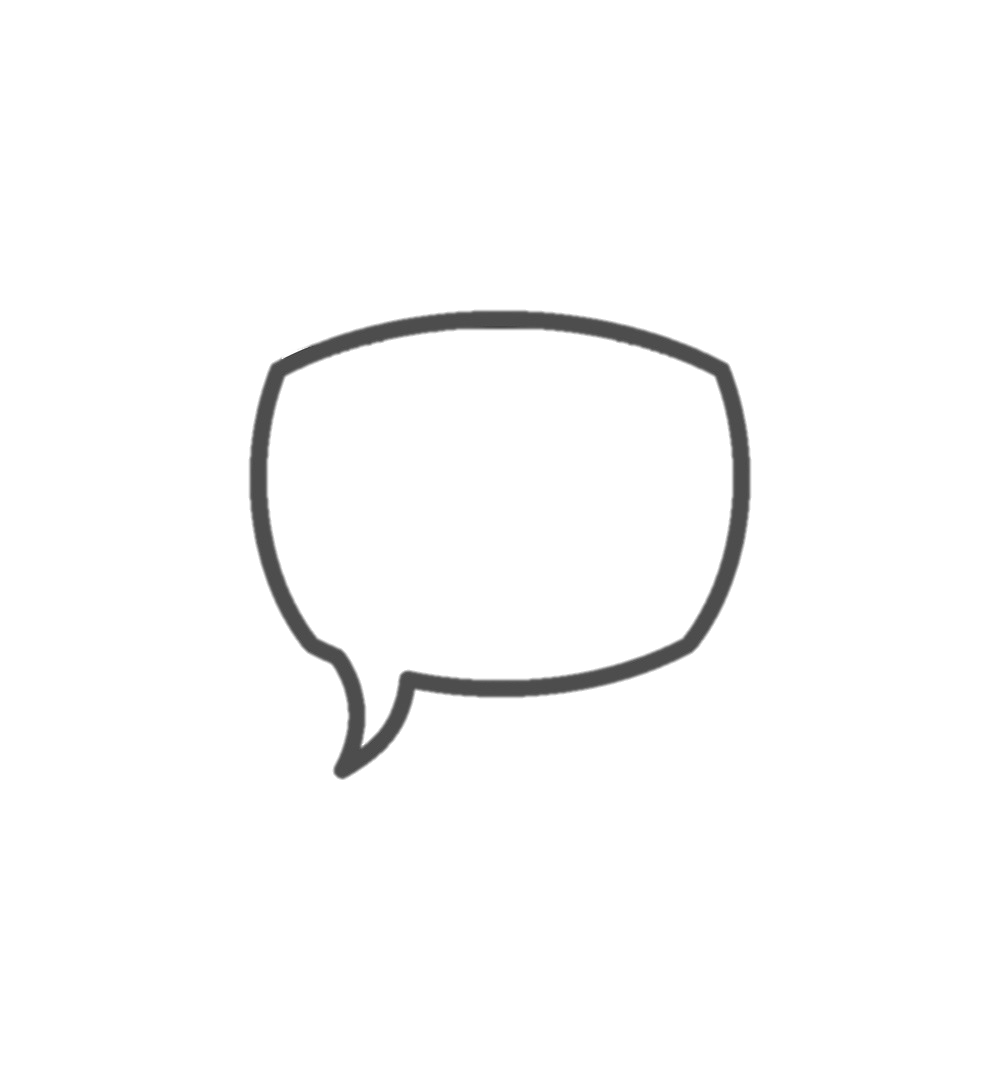 Luyện đọc
toàn bài
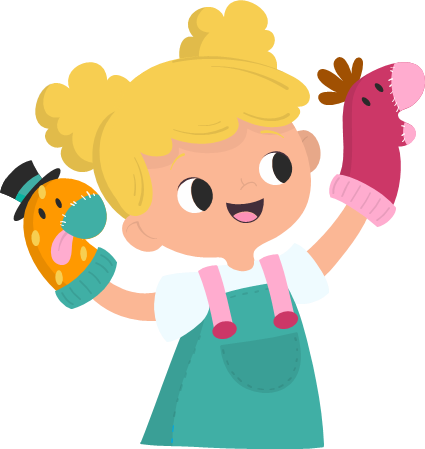 CẢM ƠN ANH HÀ MÃ
Dê rủ cún vào rừng chơi, khi quay về thì bị lạc đường. Gặp cô hươu, dê rủ:
	- Cô kia, về làng đi lối nào?
	- Không biết. – Hươu lắc dầu, bỏ đi.
	Đi tiếp, tới một con sông, thấy anh hà mã, dê nói to:
	- Bọn tôi muốn về làng, hãy đưa bọn tôi qua sông!
	Hà mã phật ý, định bỏ đi. Thấy vậy, cún nói:
	- Chào anh hà mã, anh giúp bọn em qua sông được không ạ?
	- Được chứ! Em ngoan quá! – Hà mã vui vẻ nói.
	- Cảm ơn anh! – Cún đáp rồi quay sang nói nhỏ với dê:
	- Cậu quên lời cô dặn rồi à? Muốn ai đó giúp, phải hỏi một cách lịch sự, còn khi họ giúp mình, phải nói “cảm ơn”!
	Dê con xấu hổ. Sang bên kia sông, dê nói với hà mã:
	- Cảm ơn anh đã giúp. Em biết mình sai rồi. Em xin lỗi anh ạ!
	Hà mã mỉm cười:
	- Em biết lỗi là tốt rồi. Giờ các em cứ đi theo đường này là về làng thôi.
(Theo Cùng con rèn thói quen tốt)
[Speaker Notes: Đọc toàn bài]
TÌM HIỂU BÀI
Hươu đã làm gì khi nghe dê hỏi?
Dê rủ cún vào rừng chơi, khi quay về thì bị lạc đường. Gặp cô hươu, dê rủ:
	- Cô kia, về làng đi lối nào?
	- Không biết. – Hươu lắc dầu, bỏ đi.
1
Khi nghe dê hỏi, hươu trả lời “không biết” rồi lắc đầu bỏ đi.
Ý nào sau đây đúng với thái độ của hà mã khi cún nhờ đưa qua sông?
Đi tiếp, tới một con sông, thấy anh hà mã, dê nói to:
	- Bọn tôi muốn về làng, hãy đưa bọn tôi qua sông!
	Hà mã phật ý, định bỏ đi. Thấy vậy, cún nói:
	- Chào anh hà mã, anh giúp bọn em qua sông được không ạ?
	- Được chứ! Em ngoan quá! – Hà mã vui vẻ nói.
	- Cảm ơn anh! – Cún đáp rồi quay sang nói nhỏ với dê:
	- Cậu quên lời cô dặn rồi à? Muốn ai đó giúp, phải hỏi một cách lịch sự, còn khi họ giúp mình, phải nói “cảm ơn”!
2
Ý nào dưới đây đúng với thái độ của hà mã khi cún nhờ đưa qua sông?
a. bực mình bỏ đi
b. bực mình nhưng đồng ý đưa qua sông
c. vui vẻ đưa qua sông
2
Vì sao dê con thấy xấu hổ?
3
Dê con xấu hổ vì nó nhận ra mình đã không nhớ lời cô dặn, đã không nói năng lịch sự, lễ phép nên không được cô hươu và anh hà mã giúp đỡ.
Em học được điều gì từ câu chuyện này?
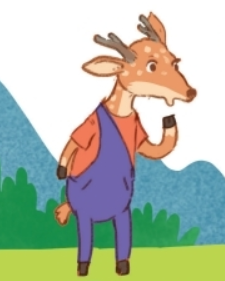 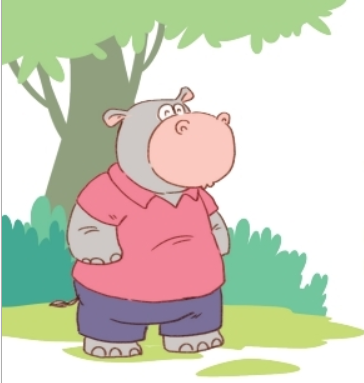 4
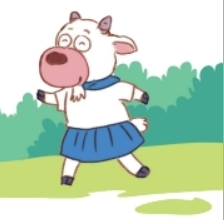 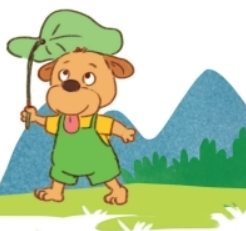 CẢM ƠN ANH HÀ MÃ
Đọc lại  toàn bài
Dê rủ cún vào rừng chơi, khi quay về thì bị lạc đường. Gặp cô hươu, dê rủ:
	- Cô kia, về làng đi lối nào?
	- Không biết. – Hươu lắc dầu, bỏ đi.
	Đi tiếp, tới một con sông, thấy anh hà mã, dê nói to:
	- Bọn tôi muốn về làng, hãy đưa bọn tôi qua sông!
	Hà mã phật ý, định bỏ đi. Thấy vậy, cún nói:
	- Chào anh hà mã, anh giúp bọn em qua sông được không ạ?
	- Được chứ! Em ngoan quá! – Hà mã vui vẻ nói.
	- Cảm ơn anh! – Cún đáp rồi quay sang nói nhỏ với dê:
	- Cậu quên lời cô dặn rồi à? Muốn ai đó giúp, phải hỏi một cách lịch sự, còn khi họ giúp mình, phải nói “cảm ơn”!
	Dê con xấu hổ. Sang bên kia sông, dê nói với hà mã:
	- Cảm ơn anh đã giúp. Em biết mình sai rồi. Em xin lỗi anh ạ!
	Hà mã mỉm cười:- Em biết lỗi là tốt rồi. Giờ các em cứ đi theo đường này là về làng thôi.

	 (Theo Cùng con rèn thói quen tốt)
[Speaker Notes: Tác giả bộ ppt Toán + TV2: Phan Thị Linh – Đà Nẵng
Sđt lh: 0916.604.268
+ Zalo: 0916.604.268
+ Facebook cá nhân: https://www.facebook.com/nhilinh.phan/
+ Nhóm chia sẻ tài liệu: https://www.facebook.com/groups/443096903751589
Hãy liên hệ chính chủ sản phẩm để được hỗ trợ và đồng hành trong suốt năm học nhé!]
LUYỆN TẬP
Tìm trong bài những câu hỏi hoặc câu đề nghị lịch sự.
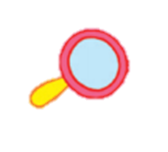 1
Câu đề nghị lịch sự trong bài là:
- Chào anh hà mã, anh giúp bọn em qua sông được không ạ?
[Speaker Notes: Tác giả bộ ppt Toán + TV2: Phan Thị Linh – Đà Nẵng
Sđt lh: 0916.604.268
+ Zalo: 0916.604.268
+ Facebook cá nhân: https://www.facebook.com/nhilinh.phan/
+ Nhóm chia sẻ tài liệu: https://www.facebook.com/groups/443096903751589
Hãy liên hệ chính chủ sản phẩm để được hỗ trợ và đồng hành trong suốt năm học nhé!]
Dựa vào bài đọc, nói tiếp các câu dưới đây:
2
a. Muốn ai đó giúp, em cần phải (…).
b. Được ai đó giúp, em cần phải (…).
[Speaker Notes: GV cho HS tự đặt rồi chiếu câu tham khảo sau
Thầy cô tự thêm câu giúp người soạn nhé]
Dựa vào bài đọc, nói tiếp các câu dưới đây:
2
a. Muốn ai đó giúp, em cần phải (…).
a. Muốn ai đó giúp, em cần phải hỏi hoặc yêu cầu một cách lịch sự.
[Speaker Notes: GV cho HS tự đặt rồi chiếu câu tham khảo sau
Thầy cô tự thêm câu giúp người soạn nhé]
Dựa vào bài đọc, nói tiếp các câu dưới đây:
2
b. Được ai đó giúp, em cần phải (…).
b. Được ai đó giúp, em cần phải nói lời cảm ơn.
[Speaker Notes: GV cho HS tự đặt rồi chiếu câu tham khảo sau
Thầy cô tự thêm câu giúp người soạn nhé]
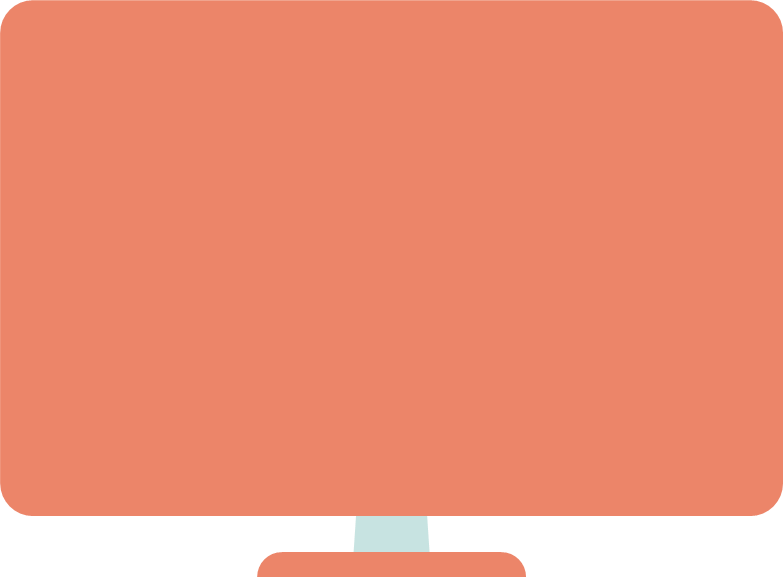 VẬN DỤNG
[Speaker Notes: Tác giả bộ ppt Toán + TV2: Phan Thị Linh – Đà Nẵng
Sđt lh: 0916.604.268
+ Zalo: 0916.604.268
+ Facebook cá nhân: https://www.facebook.com/nhilinh.phan/
+ Nhóm chia sẻ tài liệu: https://www.facebook.com/groups/443096903751589
Hãy liên hệ chính chủ sản phẩm để được hỗ trợ và đồng hành trong suốt năm học nhé!]
Đóng vai nói lời đề nghị với bạn và đáp lại sự giúp đỡ của bạn cùng lớp
[Speaker Notes: Tác giả bộ ppt Toán + TV2: Phan Thị Linh – Đà Nẵng
Sđt lh: 0916.604.268
+ Zalo: 0916.604.268
+ Facebook cá nhân: https://www.facebook.com/nhilinh.phan/
+ Nhóm chia sẻ tài liệu: https://www.facebook.com/groups/443096903751589
Hãy liên hệ chính chủ sản phẩm để được hỗ trợ và đồng hành trong suốt năm học nhé!]
Những nhân vật nào trong bài
bị lạc đường?
A. dê và cún
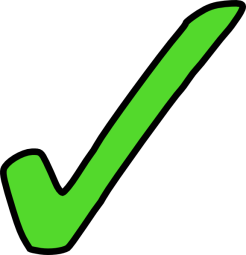 B. hươu
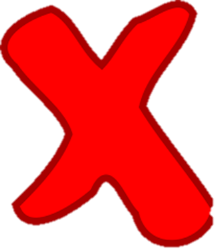 C. hà mã
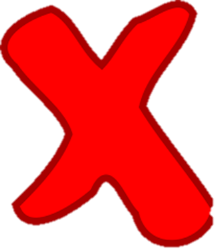 Khi cần sự giúp đỡ, chúng ta nên…
A. ra lệnh cho người khác
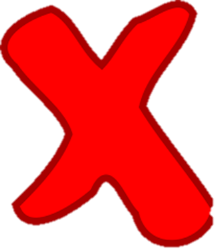 B. nói lời đề nghị lịch sự
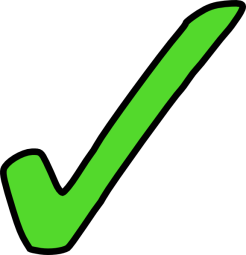 C. im lặng
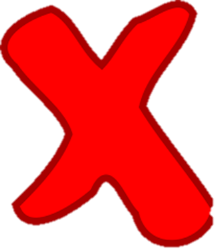 Khi được ai giúp đỡ, chúng ta nên…
A. ra lệnh cho người khác
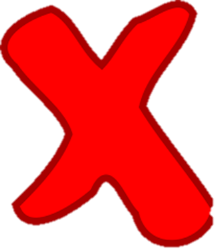 B. nói lời cảm ơn
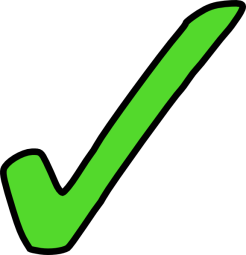 B. nói lời đề nghị lịch sự
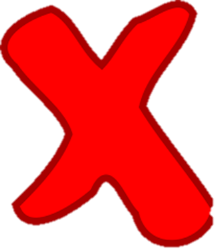 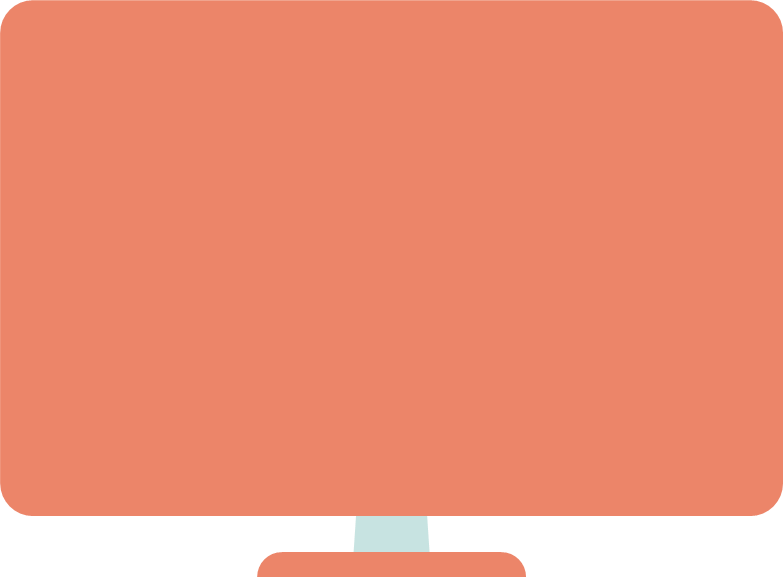 Dặn dò
[Speaker Notes: Tác giả bộ ppt Toán + TV2: Phan Thị Linh – Đà Nẵng
Sđt lh: 0916.604.268
+ Zalo: 0916.604.268
+ Facebook cá nhân: https://www.facebook.com/nhilinh.phan/
+ Nhóm chia sẻ tài liệu: https://www.facebook.com/groups/443096903751589
Hãy liên hệ chính chủ sản phẩm để được hỗ trợ và đồng hành trong suốt năm học nhé!]